Sociální psychologie - přednáška 5
PhDr. Kateřina Bartošová, Ph.D.
Konformita
Co to je ?
Definice
přizpůsobení se převažujícím či dominantním názorům, požadavkům, normám skupiny či společnosti, v níž člověk žije, a potlačení projevů vlastních
Výhody x nevýhody ?
Muzafer Sherif
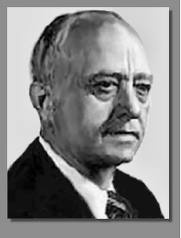 Studie fungování skupiny 
Konformita 
     - autokinetický efekt 
     - 2 – 6 palců 
     - diskuze ve 2 → 4 palce
Solomon Asch
50 léta 20 století
Dojmy, získávání prestiže 
ve skupině, konformita 
- Polsko – americký psycholog
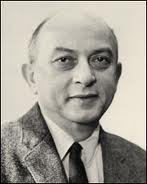 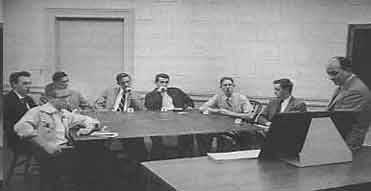 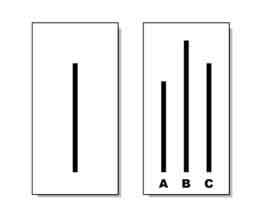 Výsledky
75% účastníků alespoň jednou podalo špatnou odpověď  (28 % 8 a více chyb z 12)

 25% účastníků se nenechalo ovlivnit 


V kontrolní skupině méně než 1 %
Proč?
Potřeba být oblíben
„ nechci vypadat divně“ 

Potřeba mít pravdu
„ostatní měli pravdu“
Faktory ovlivňují konformitu
Velikost skupiny  (do 5 členů)
Složení skupiny (vyšší sociální status, odbornost)
Jednomyslnost skupinového souhlasu
Skupinová soudržnost (jasné vztahy - např. rodina)
Veřejný závazek
Možnost sankcí za nekonformitu
Velikost rozporu uvnitř skupiny
Obtížnost úkolu
Poslušnost vůči autoritě
Stanley Milgram 
1963
Yale univerzita 
Inzerát – 4 dolary 
Experimet o učení
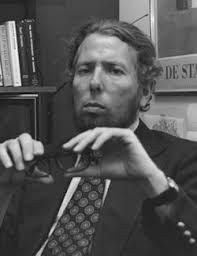 30 tlačítek -15 V až 450 V 
15 V „lehký šok”, 
435 V „těžká rána” 
poslední dvě tlačítka -
    pouze křížky
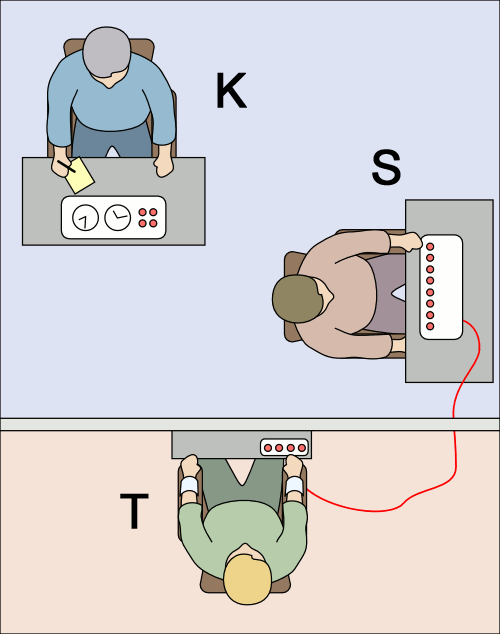 Video
https://www.youtube.com/watch?v=xOYLCy5PVgM
Výsledky
Všichni pokračovali až do 300 V 
63 % došlo až ke konci stupnice

„žák“ po celou dobu nevydával žádný zvuk (100 %)
při 300V „žák“ bušil na stěnu (65 %) 
„žák“ i „učitel“ byli v jedné místnosti (40 %)
pokus byl prováděn v kanceláři a ne na akademické půdě (48 %)
„učitel“ drží ruku „oběti“ na elektrodě (30 %)
„učitel“ dostává příkazy od experimentátora přes telefon (21 %)
experimentátor je nahrazen běžným občanem (20 %)
experimentu se účastní pouze ženy (65 %)
při experimentu jsou přítomni dva vědci a jeden z nich se při 150 V vzbouří (10 %).
Domácí cvičení
Co to znamená pro moji pedagogickou praxi ?
Rozšiřující zdroje
https://www.youtube.com/watch?v=yU-rlInny6Q – Milgram original
https://www.youtube.com/watch?v=Xxq4QtK3j0Y&ebc=ANyPxKqV59eCf5cA_lWgteyx-WjYTvy7_0mGq7rDCxFDFQ43nCJsPyHt2aguOug9it9_M2_B_FfAfkATLQESn3hRkLK9H0wyOw Milgram replikace
https://www.youtube.com/watch?v=TrNIuFrso8I - konformita